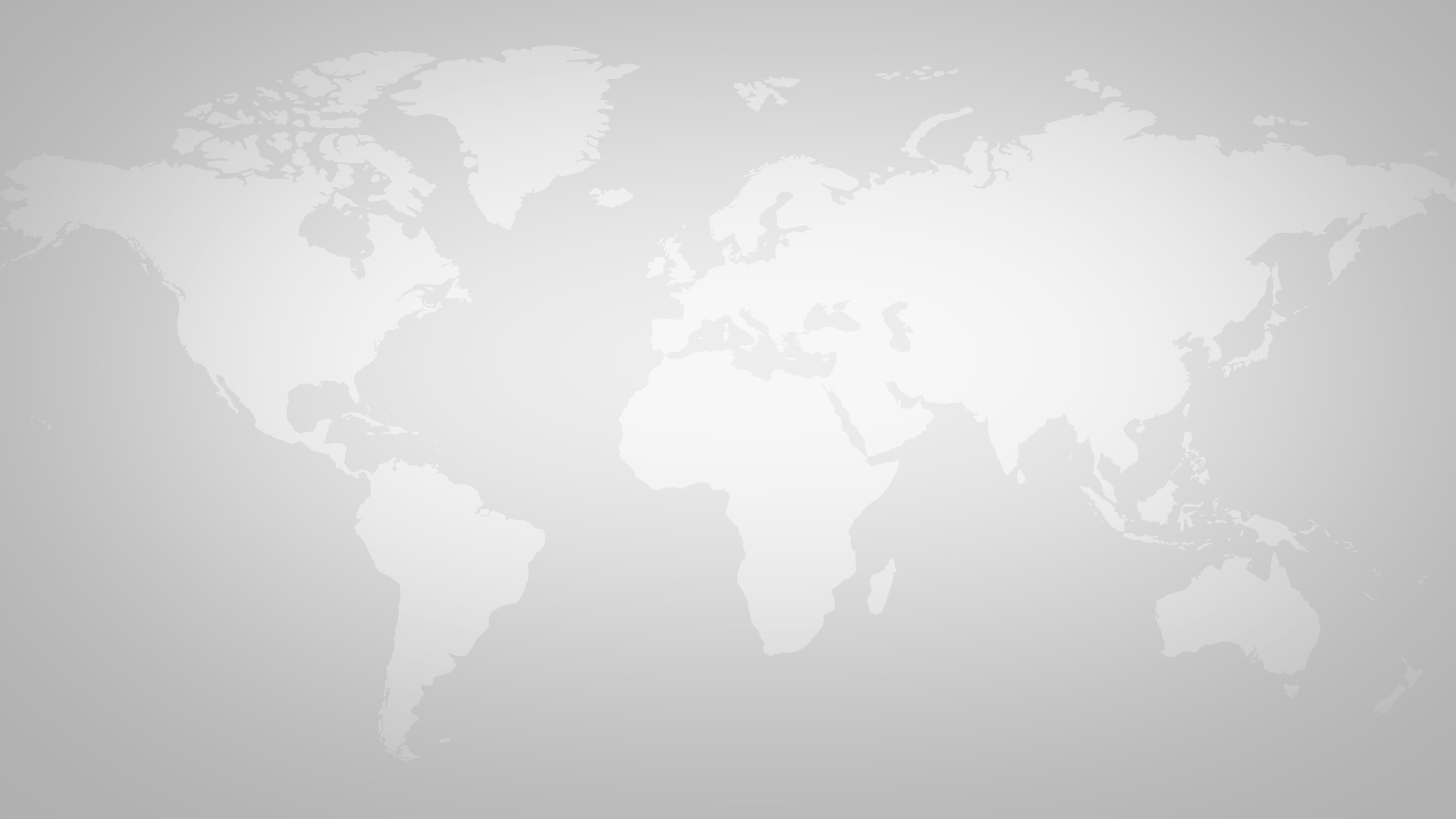 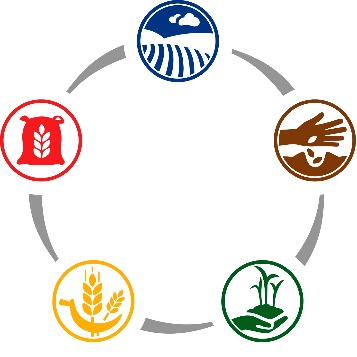 Евангельский цикл «РОСТ»:
Подготовка почвы
семинар #1
(23 слайда)
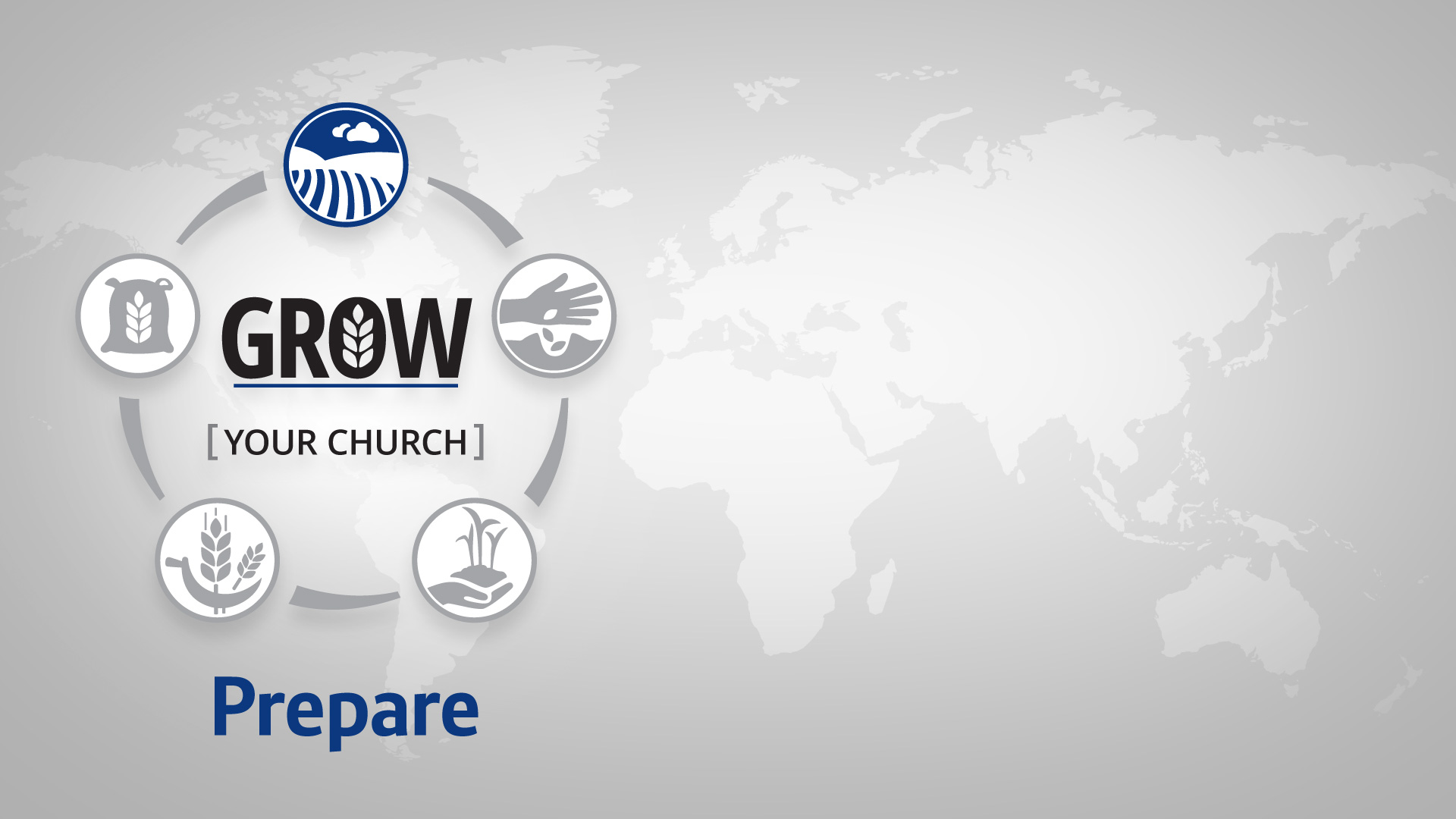 Цель этапа – подготовка почвы сердец посредством практического служения
РОСТ
ВАШЕЙ ОБЩИНЫ
ПОДГОТОВКА ПОЧВЫ
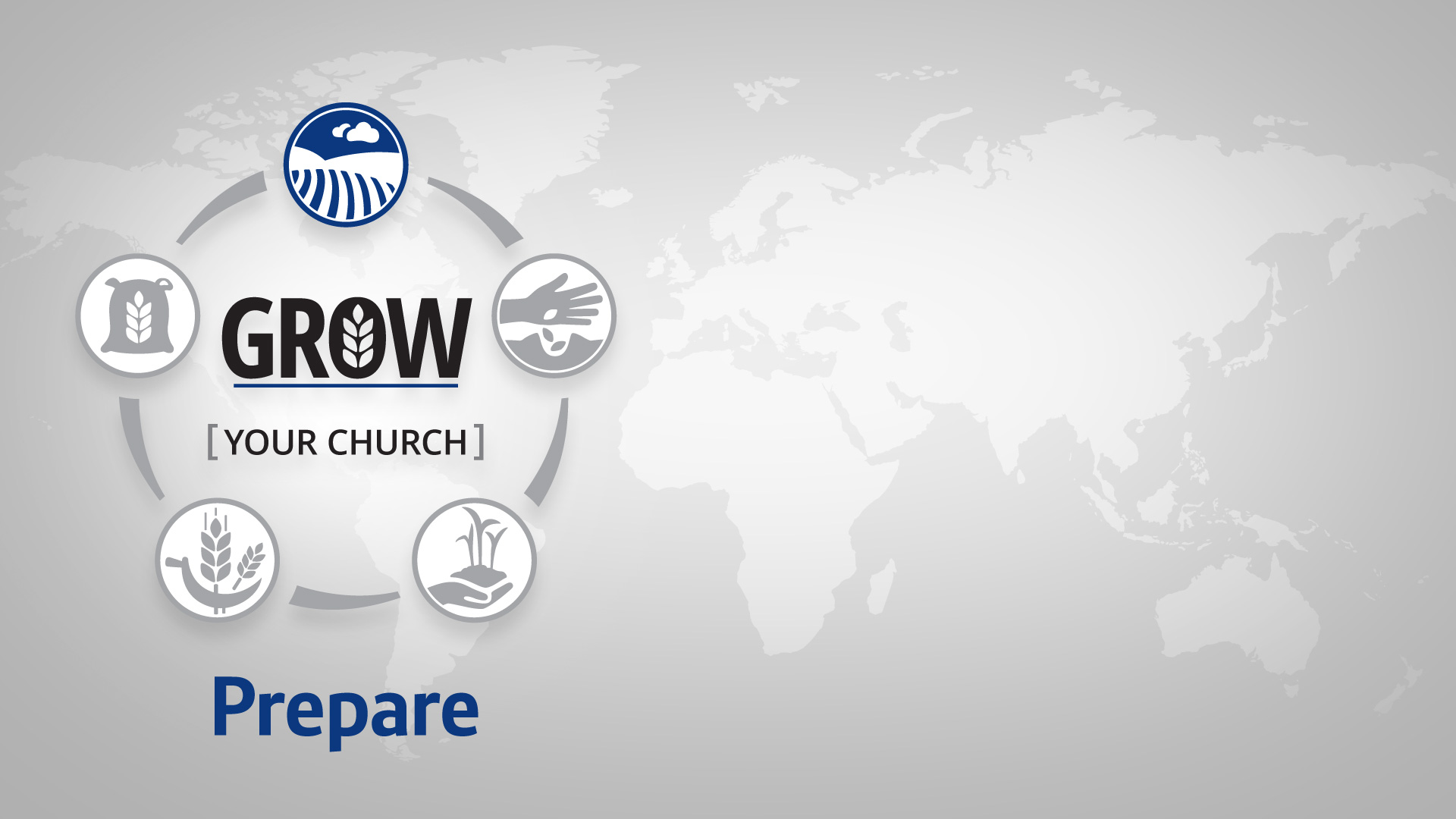 На этапе подготовки почвы нам нужно приобрести новых друзей, чтобы потом пригласить их изучать Библию
РОСТ
ВАШЕЙ ОБЩИНЫ
ПОДГОТОВКА ПОЧВЫ
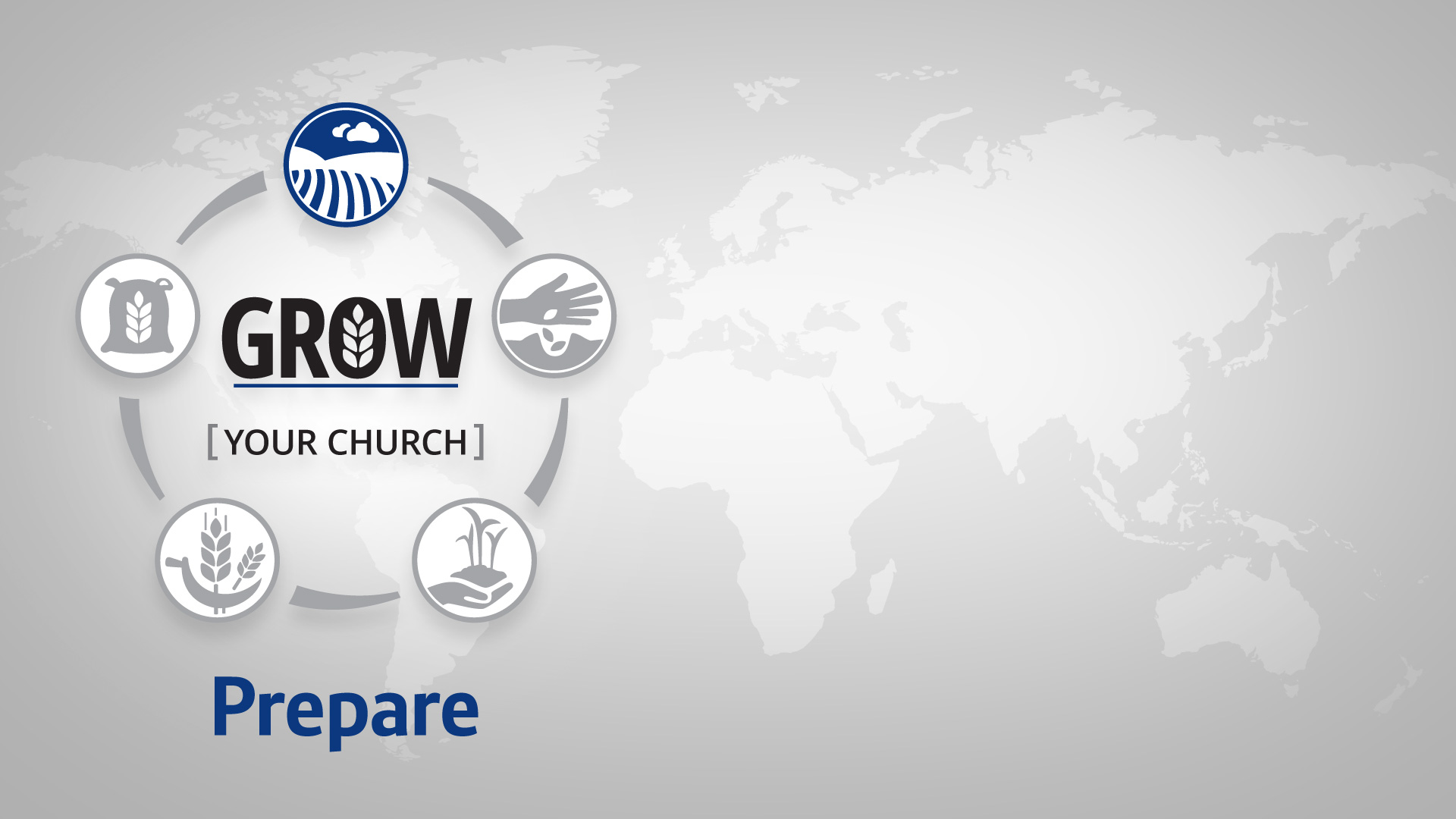 Когда мы приближаемся к людям в дружбе и служении, мы показываем свою заботу и завоевываем их доверие
РОСТ
ВАШЕЙ ОБЩИНЫ
ПОДГОТОВКА ПОЧВЫ
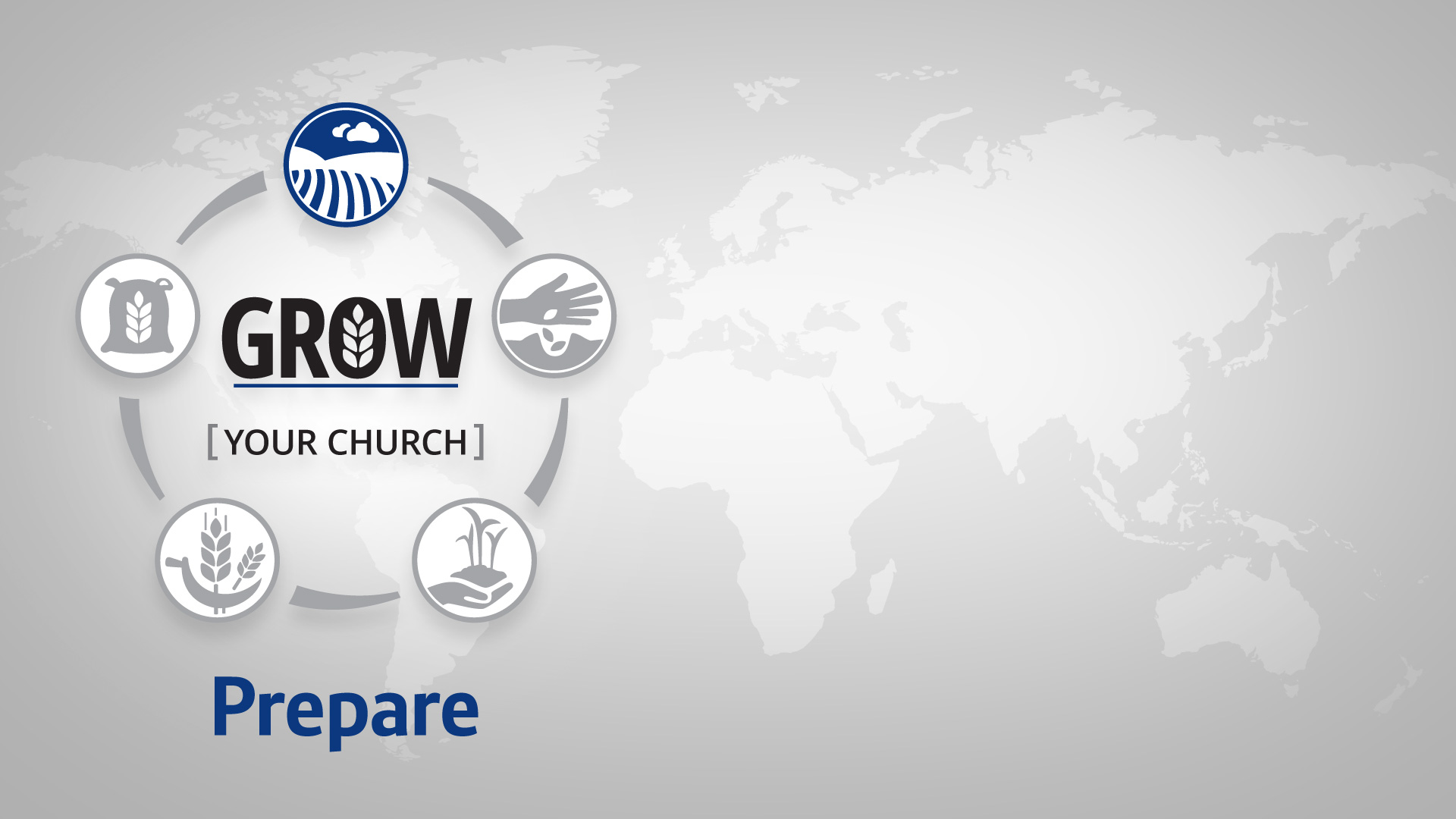 Индивидуальные проявления любящей доброты помогают подготовить сердца к принятию истины Евангелия
РОСТ
ВАШЕЙ ОБЩИНЫ
ПОДГОТОВКА ПОЧВЫ
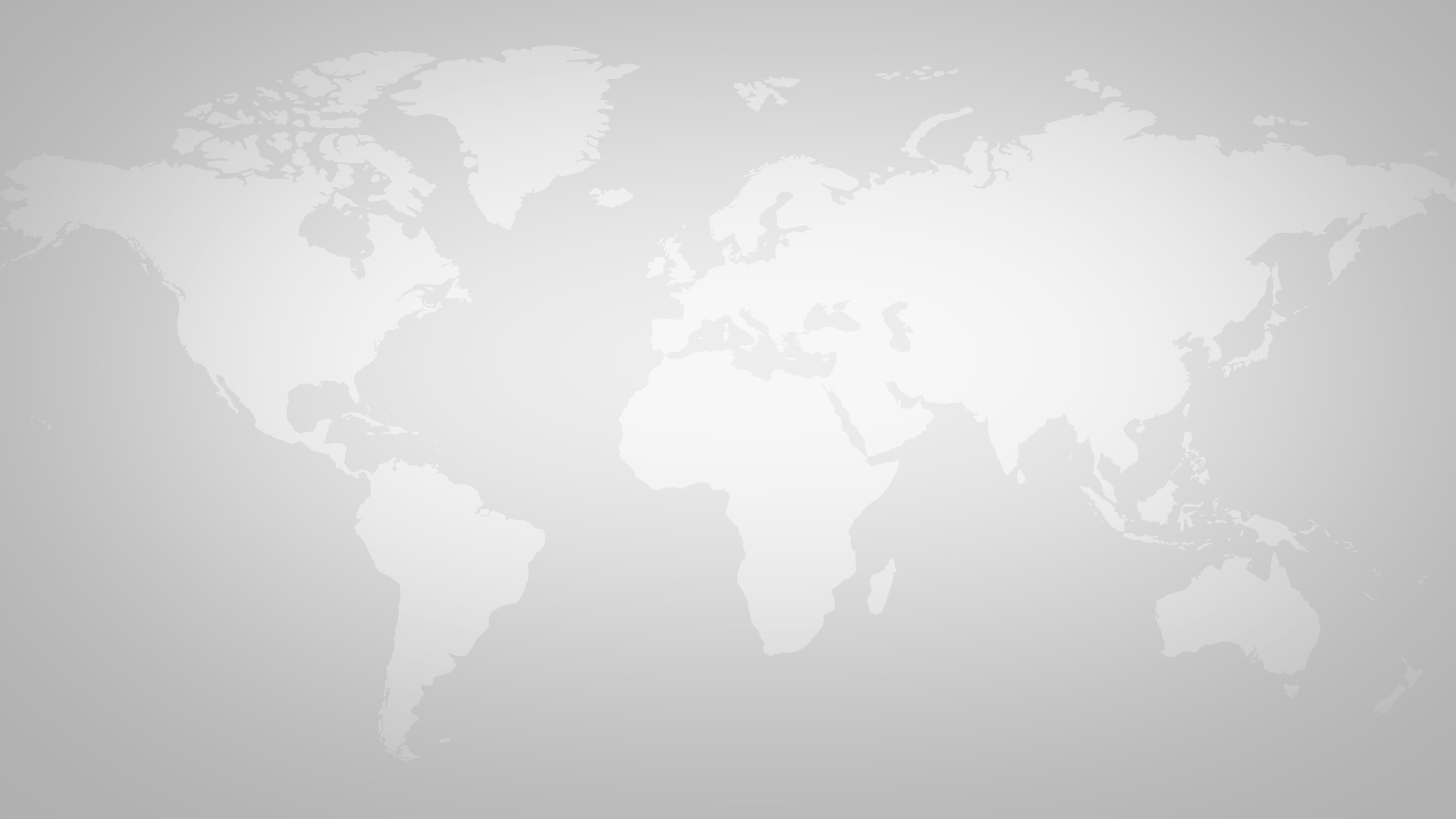 «Сеятели семени должны приготовить сердца к принятию Евангелия. В служении Слова слишком много проповедывания и слишком мало действительной работы сердца. Необходим личный труд для душ погибающих. С христоподобным сочувствием мы должны близко подойти к людям и стараться пробудить их интерес к предметам вечной жизни. Их сердца могут быть тверды, как утоптанная дорога, и может казаться бесполезным усилие представить им Спасителя, но в то время, как логика может остаться незатронутой и доказательства будут бессильны, любовь Христа, проявленная в личном служении, может смягчить каменное сердце, так что семя истины может пустить корень».
«Наглядные уроки Христа», стр. 57
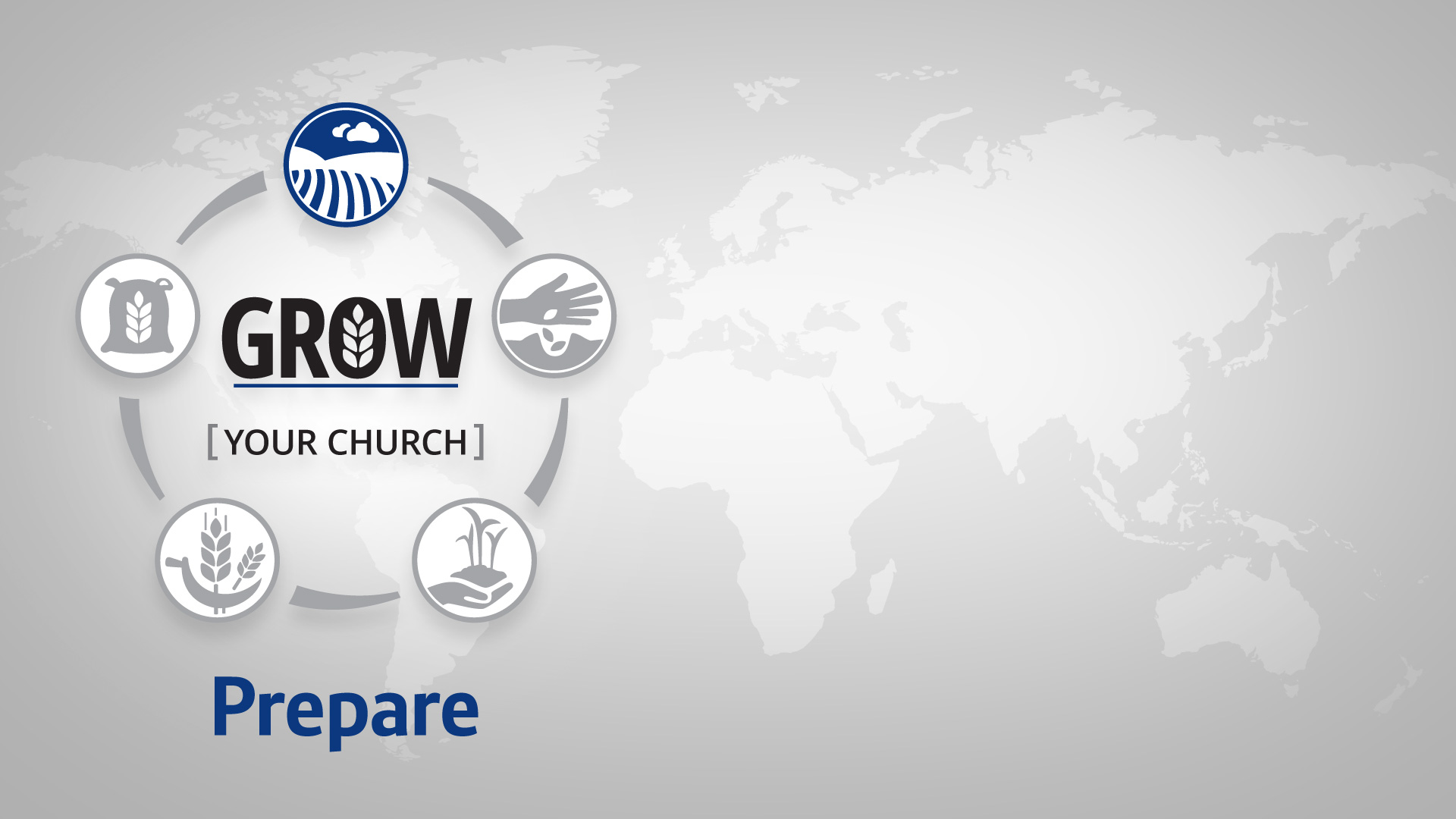 Цель общины – организовать широкое практическое социальное служение
РОСТ
ВАШЕЙ ОБЩИНЫ
ПОДГОТОВКА ПОЧВЫ
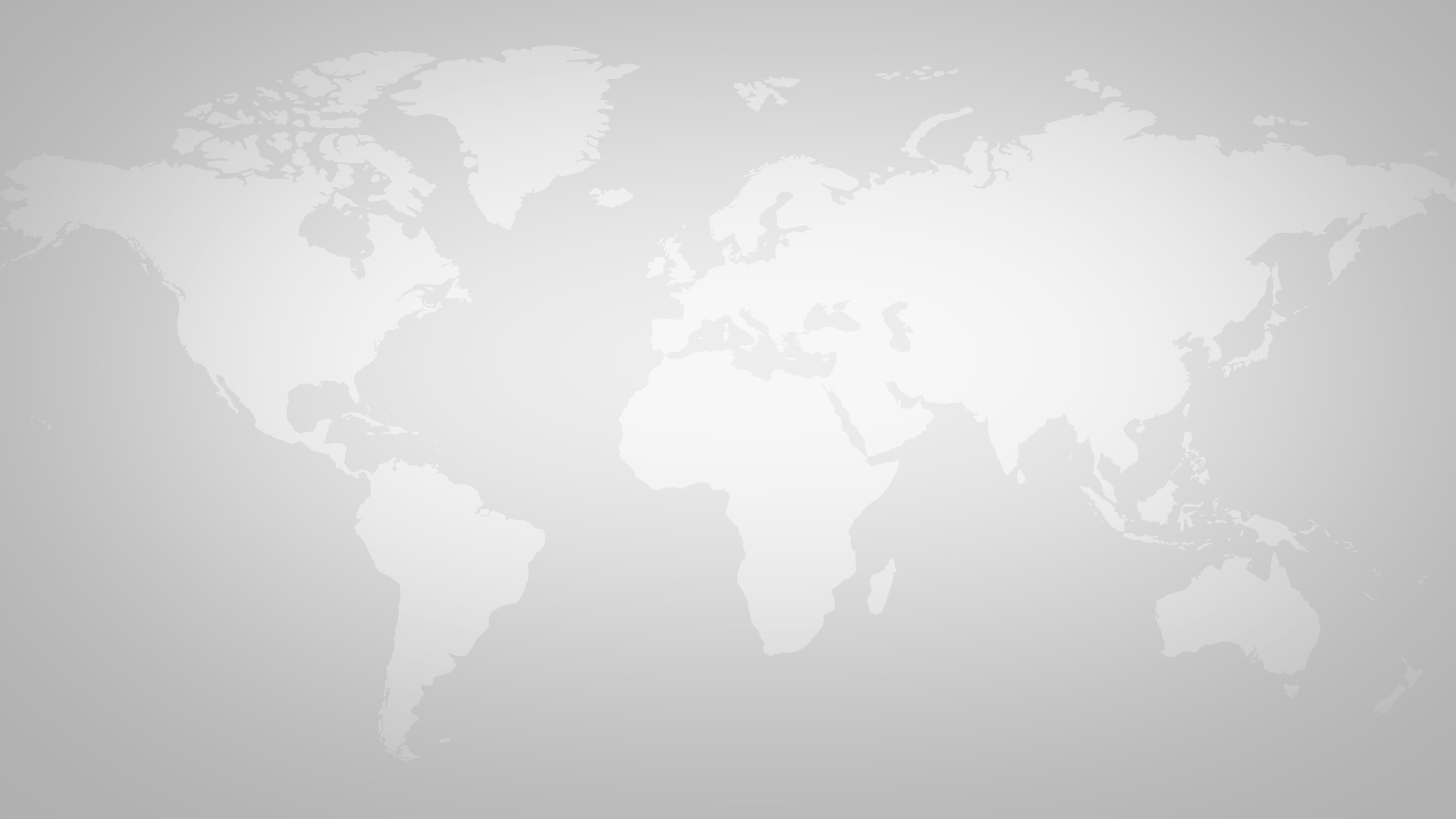 У Иисуса было много друзей, потому что Он был близок к нуждам людей
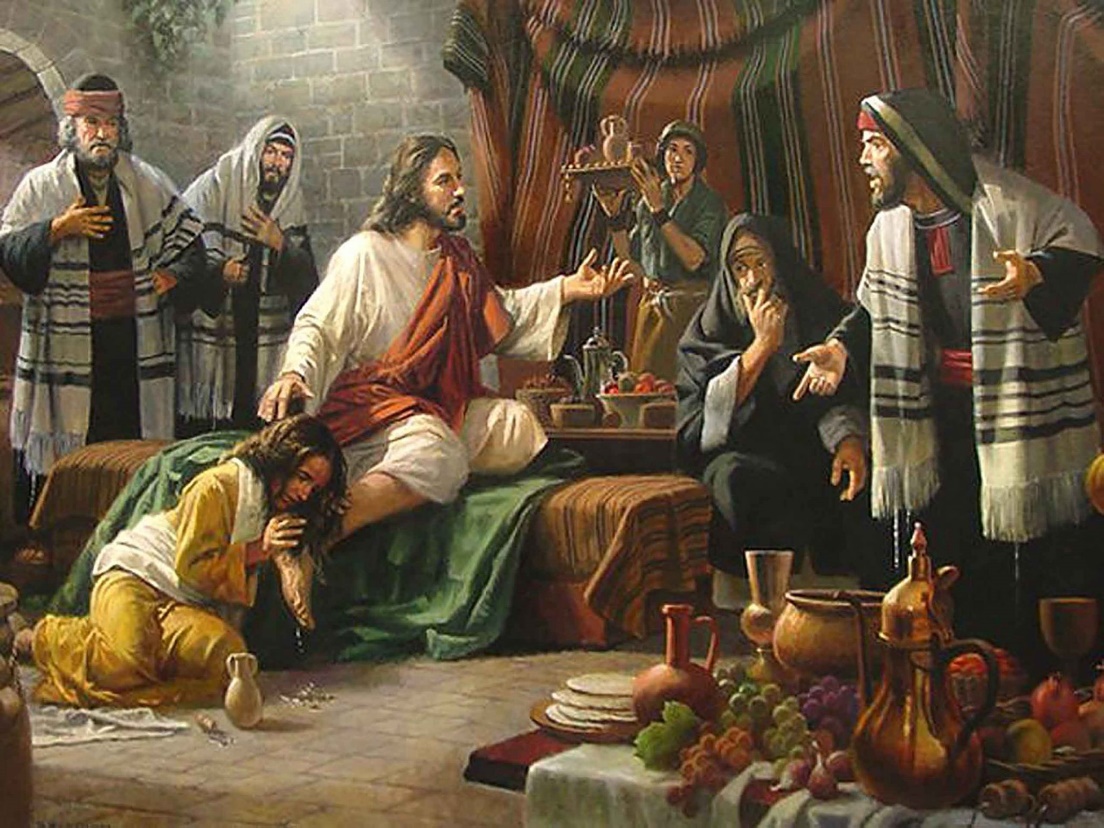 «Пришел Сын Человеческий, ест и пьет; и говорят: вот человек, который … друг мытарям и грешникам» 
Матфея 11:19
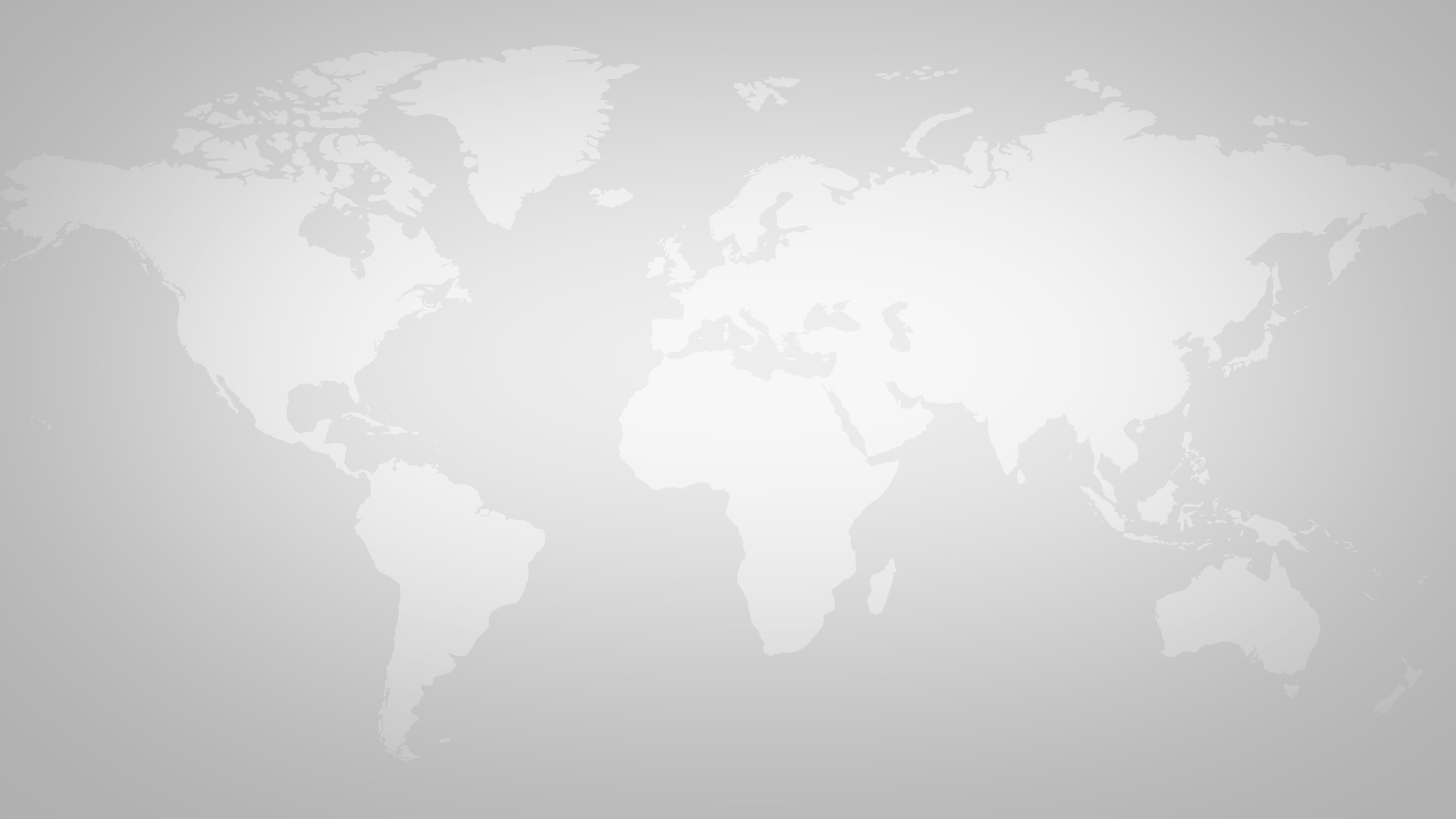 Иисус оказывал практическую помощь людям:
кормил
исцелял 
помогал им в работе (в ловле рыбы)
давал им питье
оказывал психологическую поддержку и др.
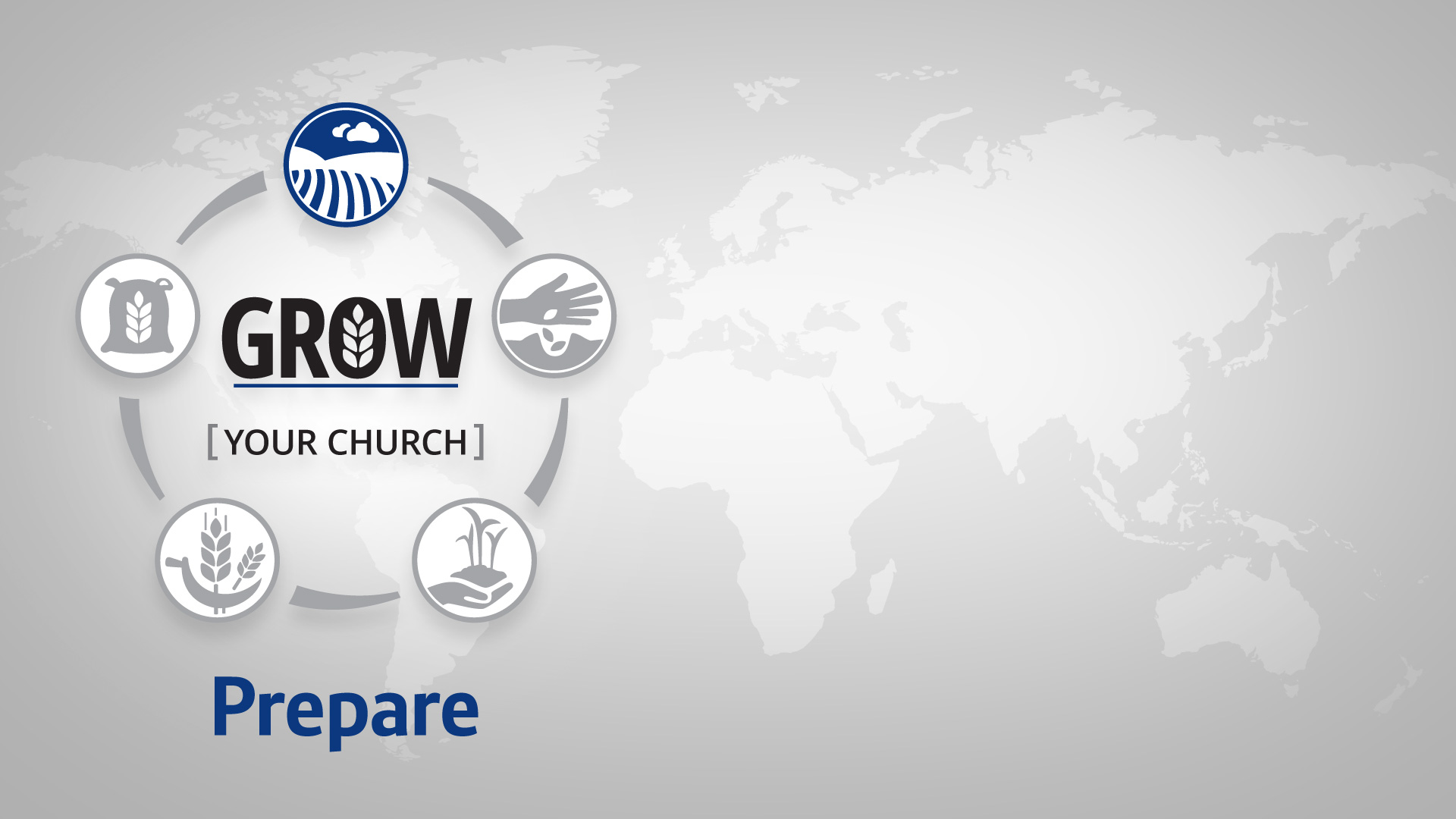 СЛУЖЕНИЯ ПЕРВОЙ ФАЗЫ
Программы здоровья
Благотворительные акции
Клубы
Концерты
Праздничные мероприятия (Новый год, Рождество, Рамадан, День защиты детей, 8 Марта, День отца, День материи др.)
Дни открытых дверей
Акции: «Добрые руки», «Теплые ножки», «Хорошая вещь», «Буханка хлеба», «Диакония» и др.
РОСТ
ВАШЕЙ ОБЩИНЫ
ПОДГОТОВКА ПОЧВЫ
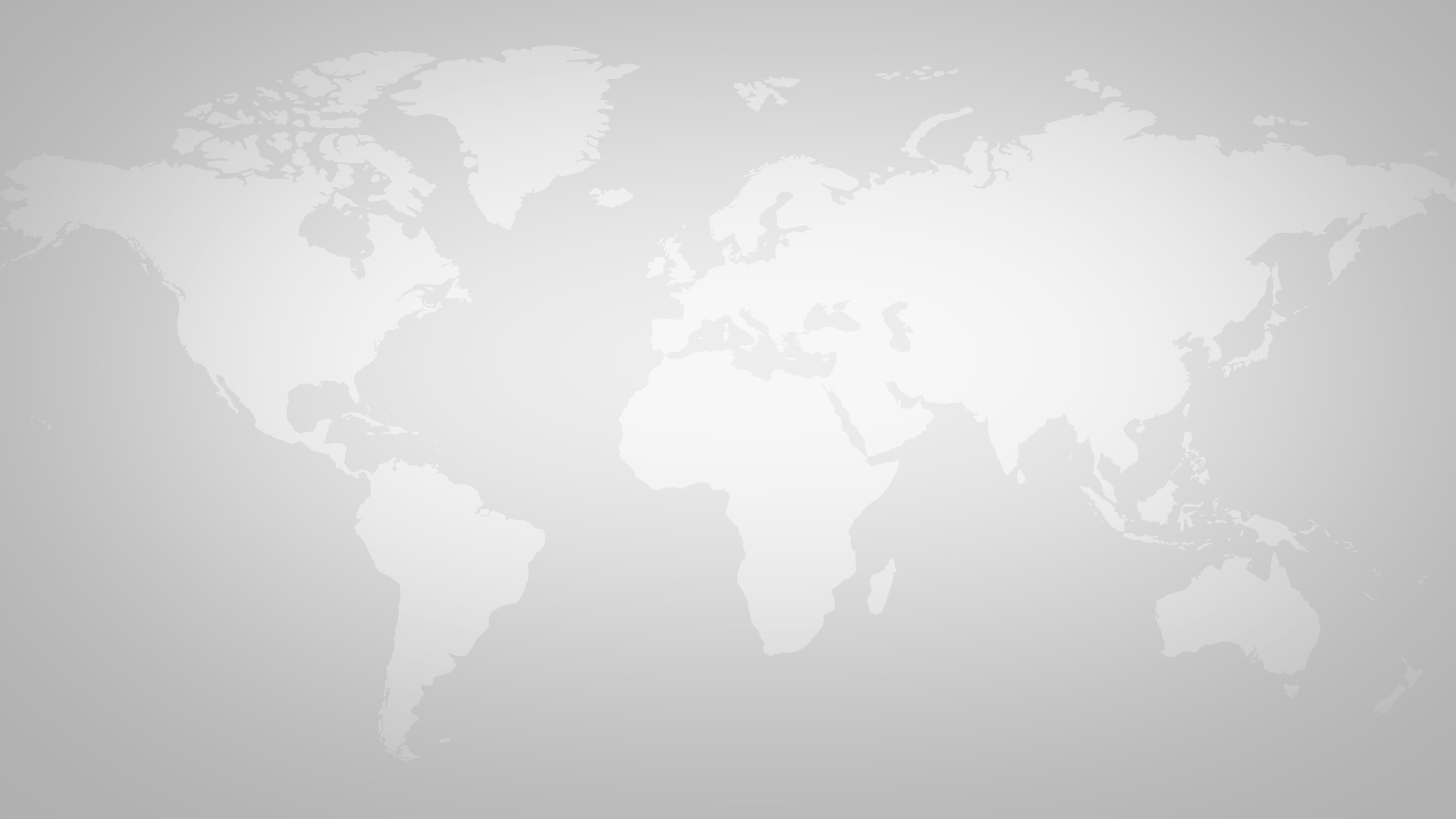 7 рекомендаций для местной общины по организации служения «подготовки почвы»
ВЫБЕРИТЕ руководителей отделов.  Если возможно, изберите координатора социального служения общины.
СОСТАВЬТЕ ПЛАН социальных программ общины совместно с руководителями отделов (выставки, клубы здоровья, кулинарные школы, бесплатные медицинские консультации, мобильные клиники, благотворительные концерты, встречи «за чашкой чая», социальные акции и т. д.).
ИЗУЧАЙТЕ потребности общества. Сотрудничайте с представителями власти и различных общественных организаций для организации социального служения.
ПРОВОДИТЕ намеченные программы.
ОБУЧАЙТЕ лидеров и членов церкви как строить «мосты дружбы», чтобы затем приглашать людей к изучению Библии. 
ВОВЛЕКАЙТЕ как можно больше членов церкви.
МОЛИТЕСЬ за работников и за спасение людей посредством служения, основанного на нуждах общества.
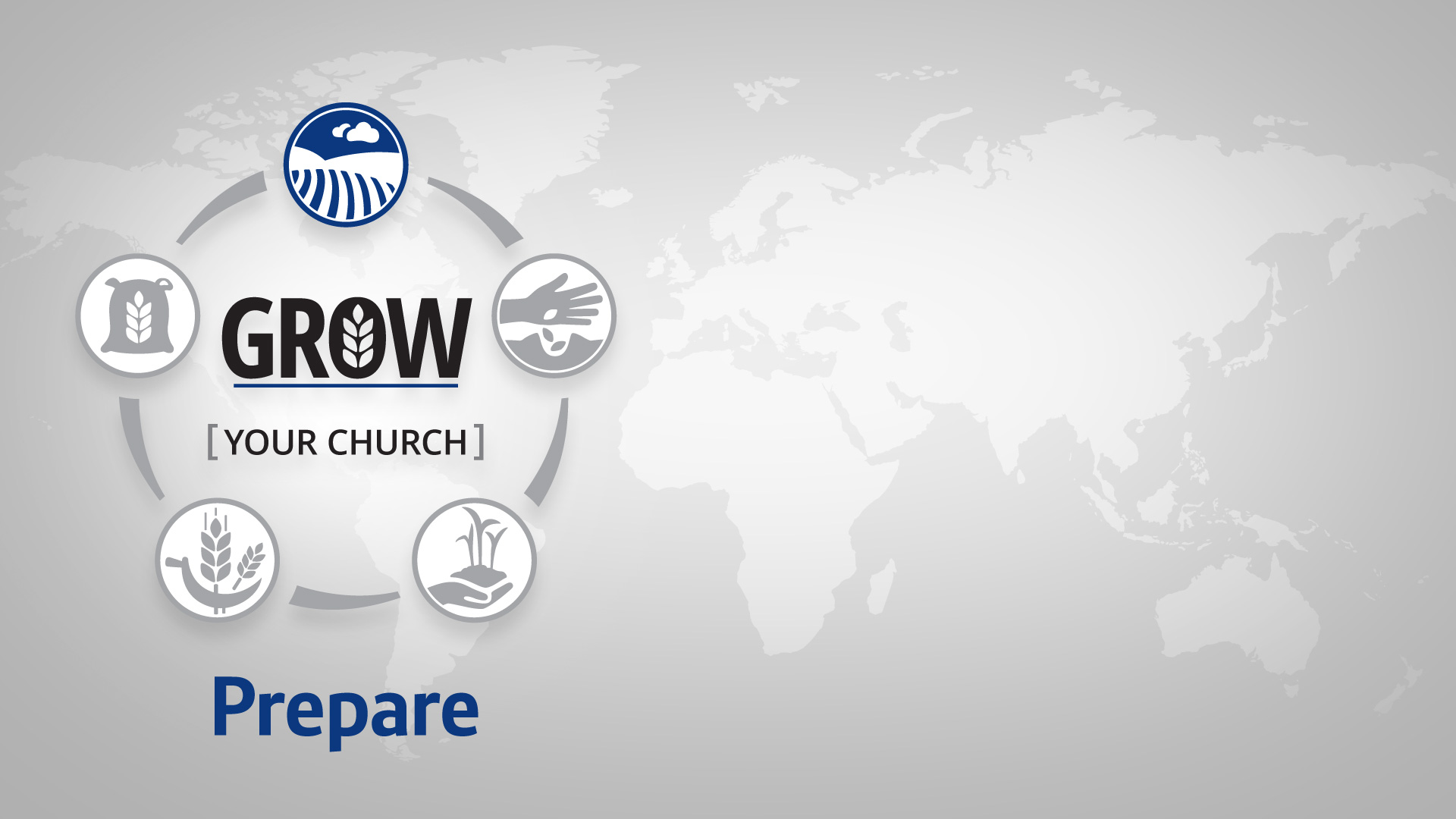 МЕРОПРИЯТИЯ ОТДЕЛОВ ЦЕРКВИ В ПЕРВОЙ ФАЗЕ ЕВАНГЕЛЬСКОГО СЛУЖЕНИЯ
РОСТ
ВАШЕЙ ОБЩИНЫ
ПОДГОТОВКА ПОЧВЫ
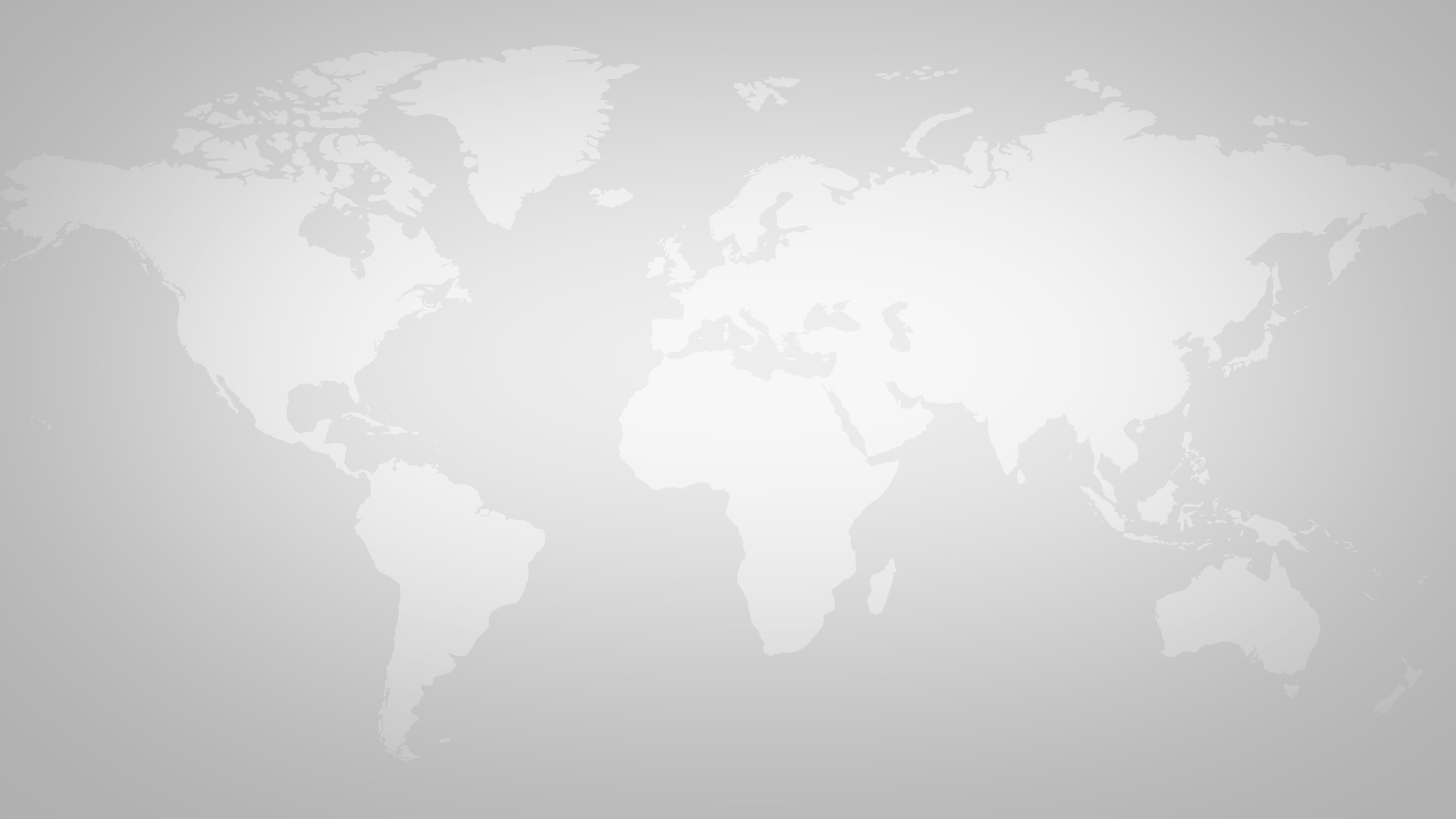 ИДЕИ ДЛЯ ПОДГОТОВКИ ПОЧВЫ
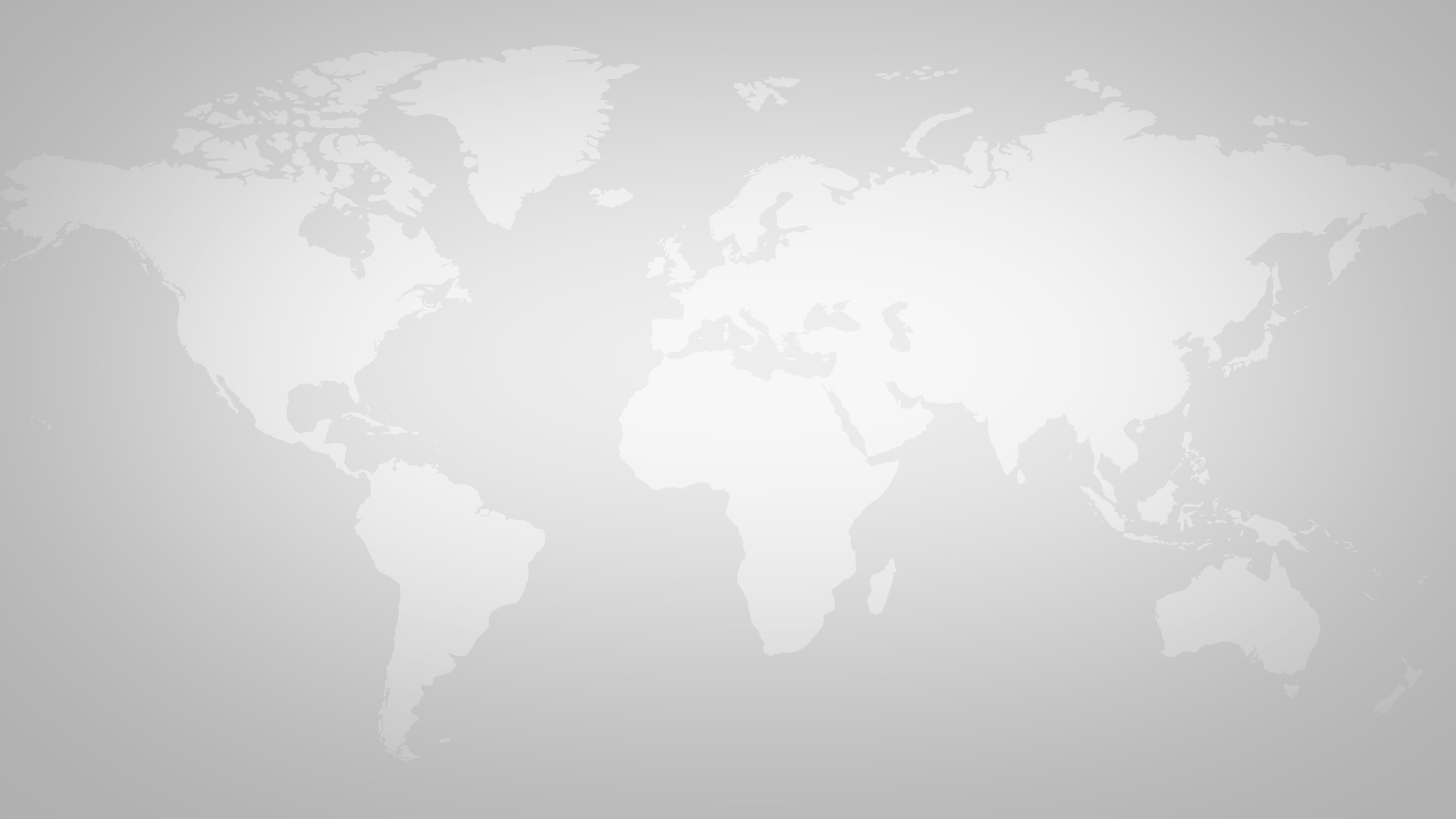 Широкое служение здоровья
выставки здоровья
проведение массажей
оздоровительные программы в центрах здоровья
школы здорового питания
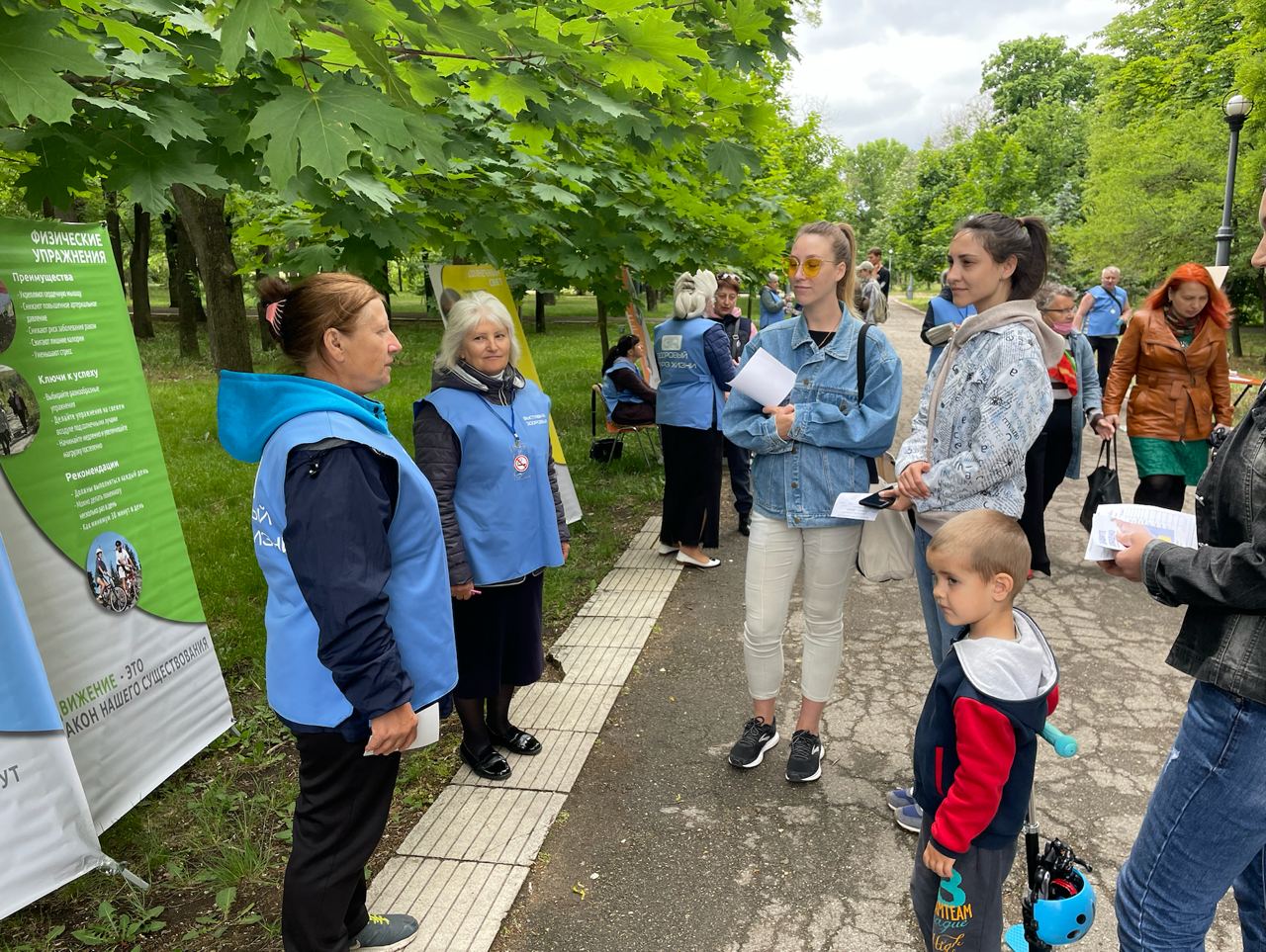 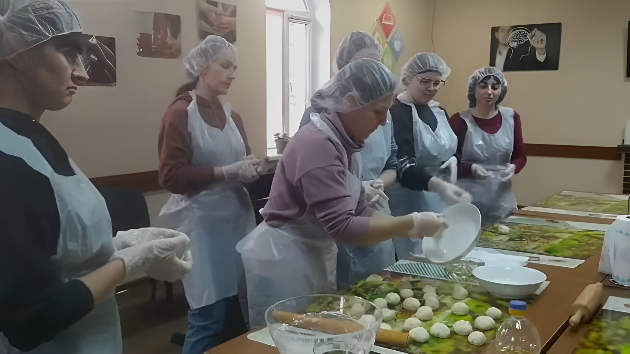 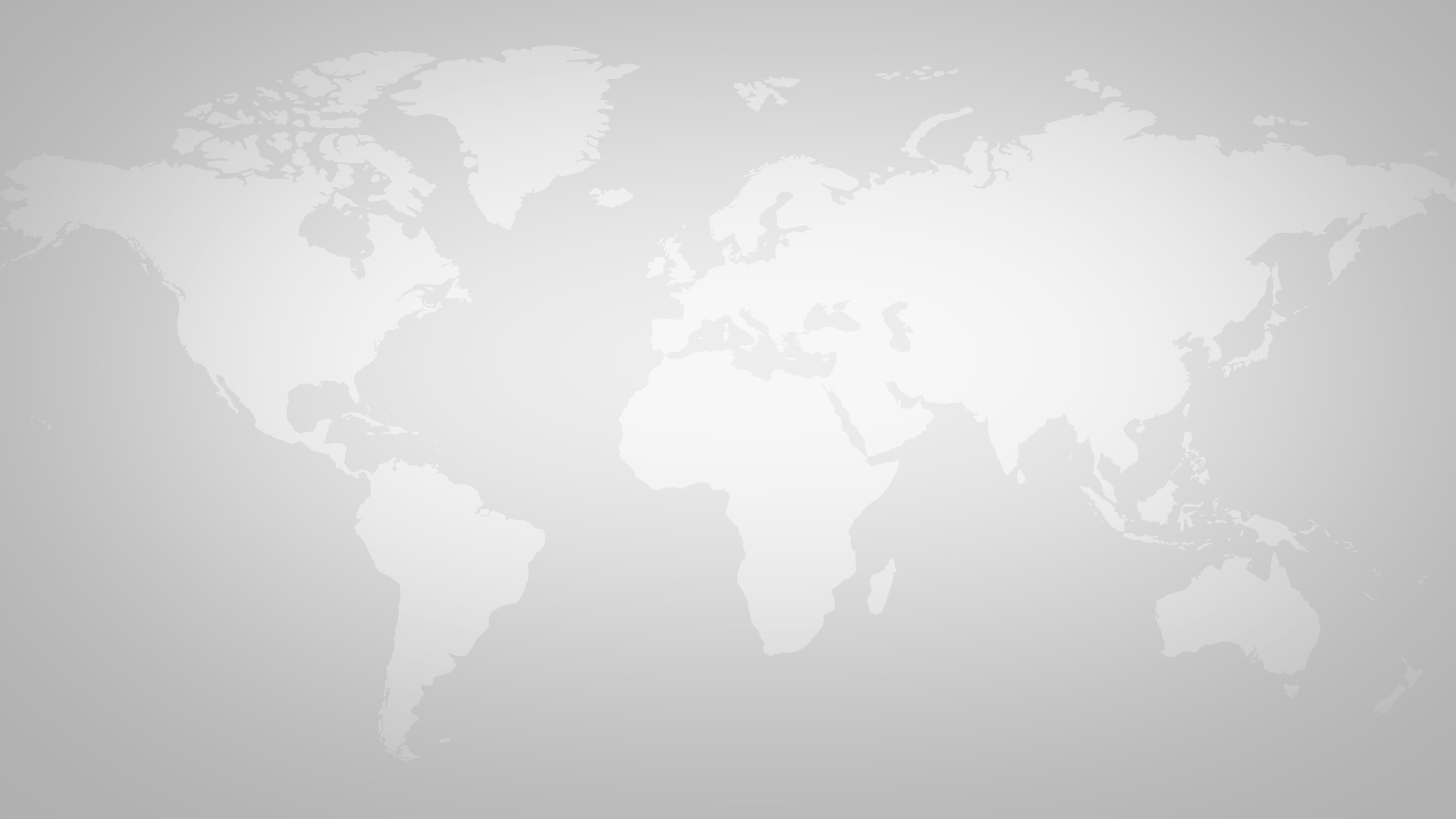 Детские программы
каникулярные школы
лагерные встречи
детские праздники
Детские вставки (страна) здоровья и др.
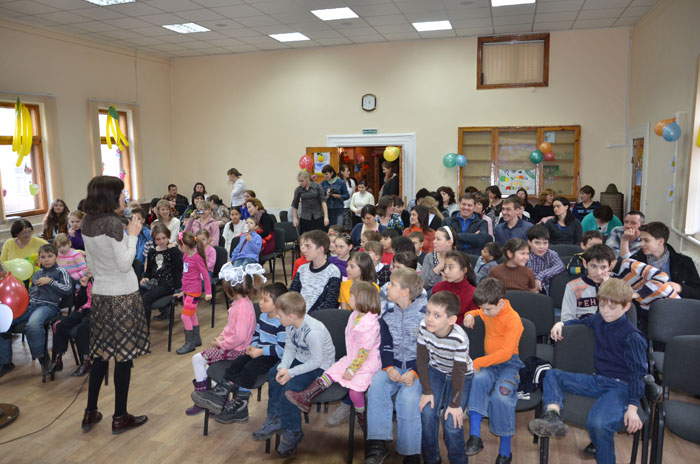 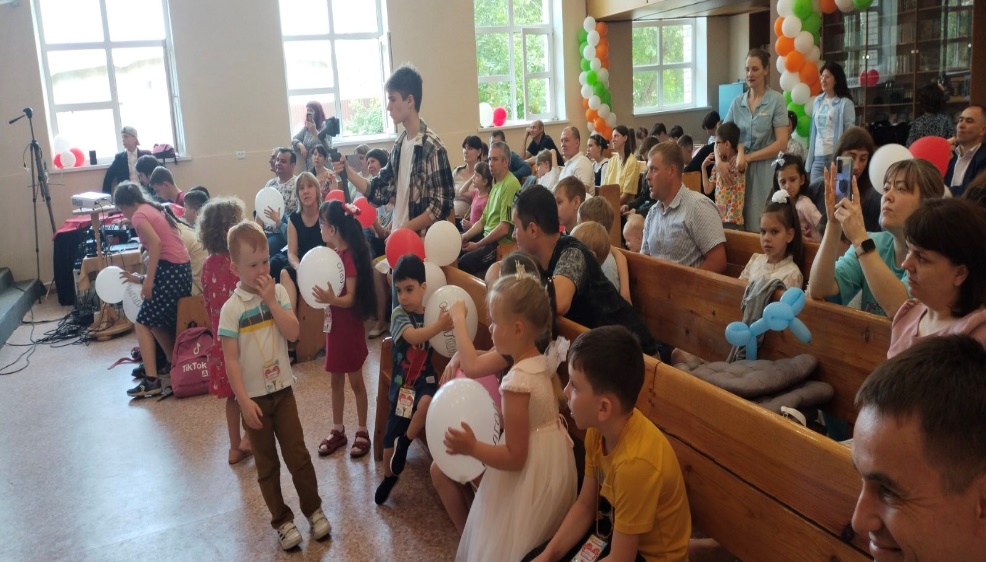 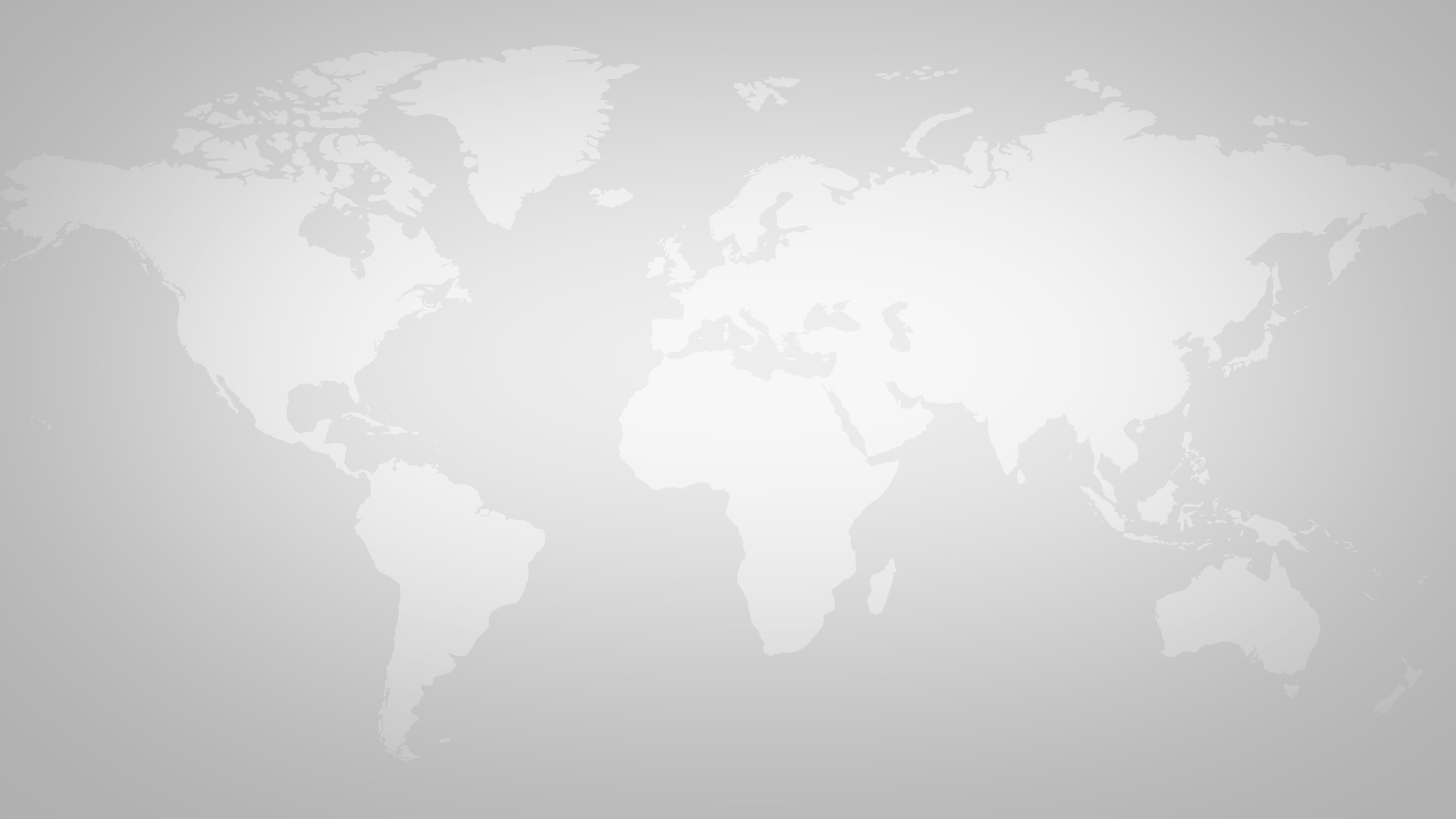 Помощь нуждающимся
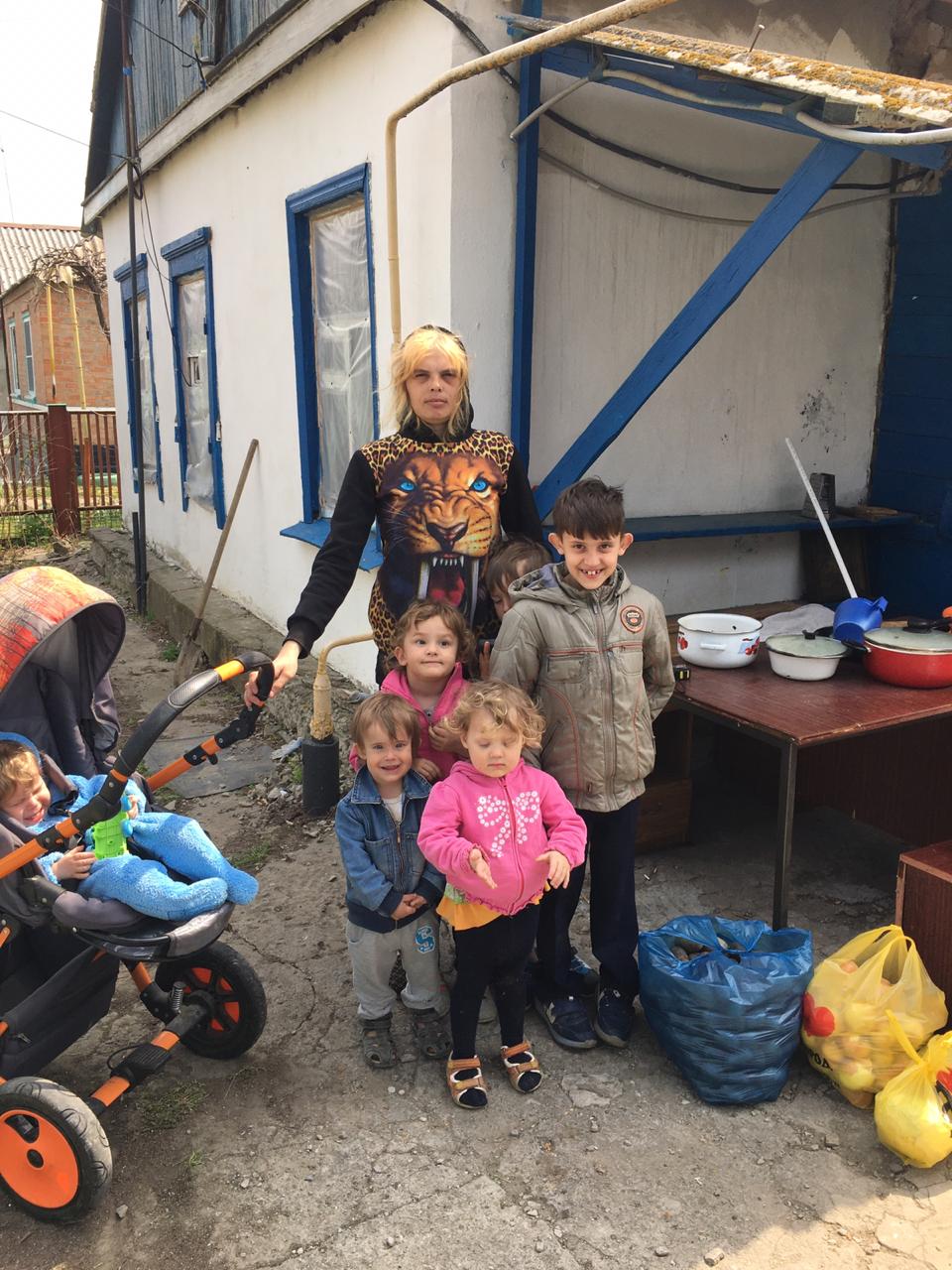 Раздача вещей
Кормление
Практическая помощь
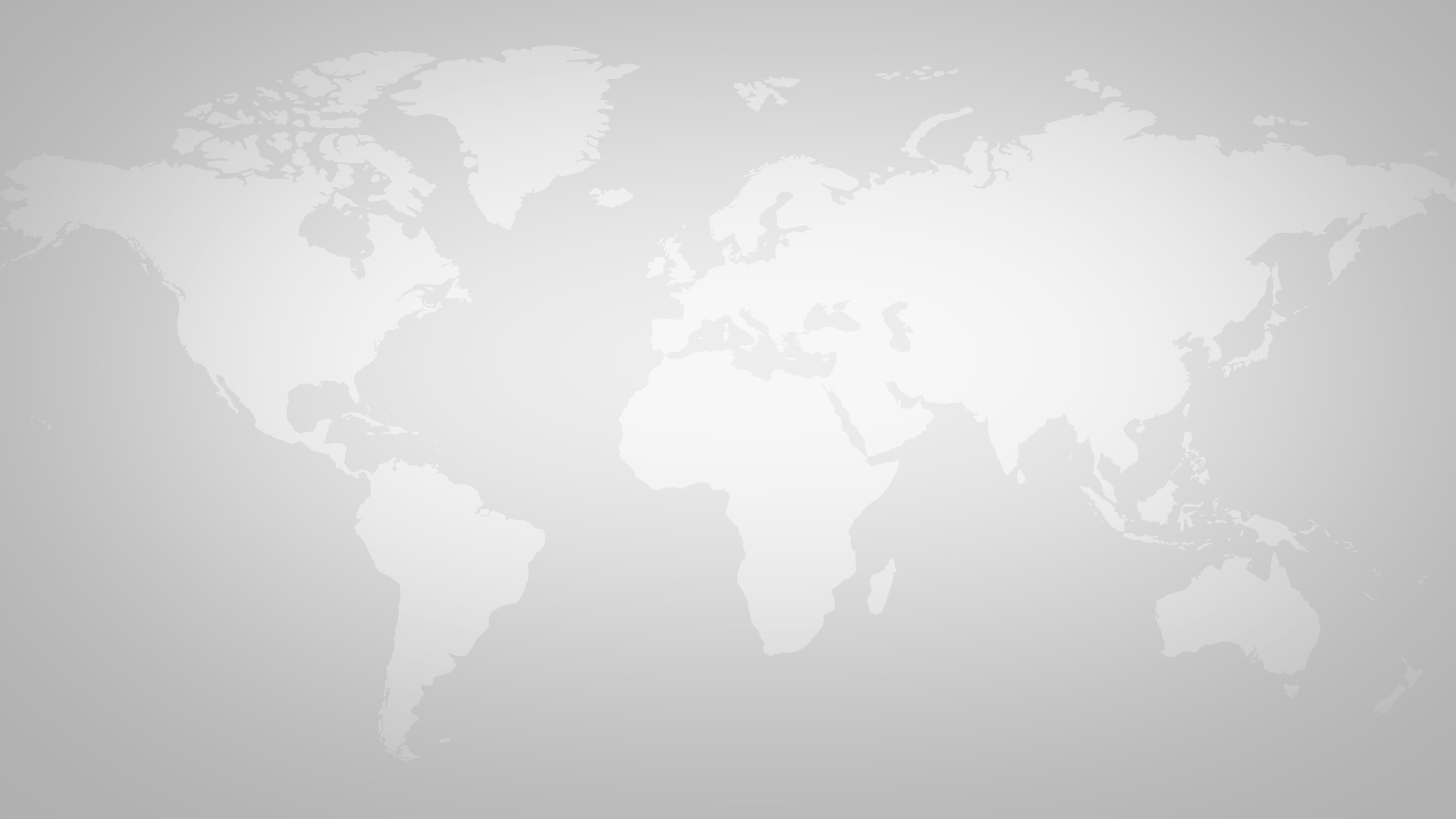 Клубы
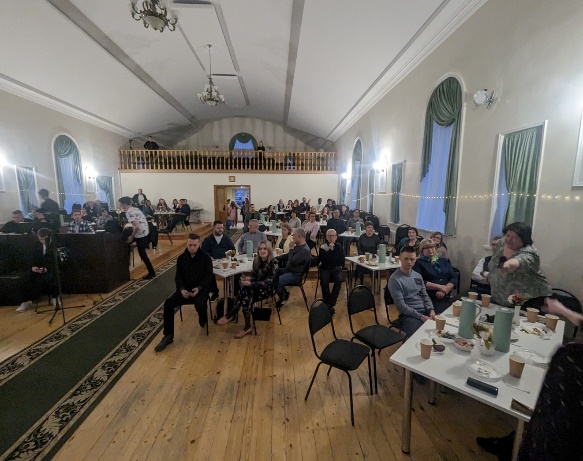 Женские 
Молодежные
Семейные
Здоровья
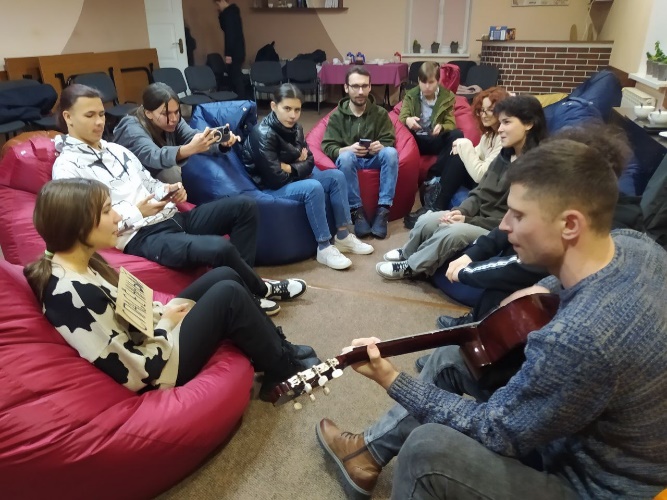 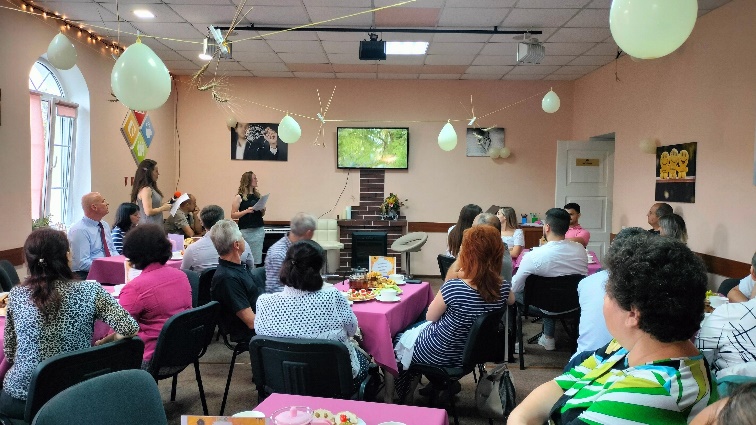 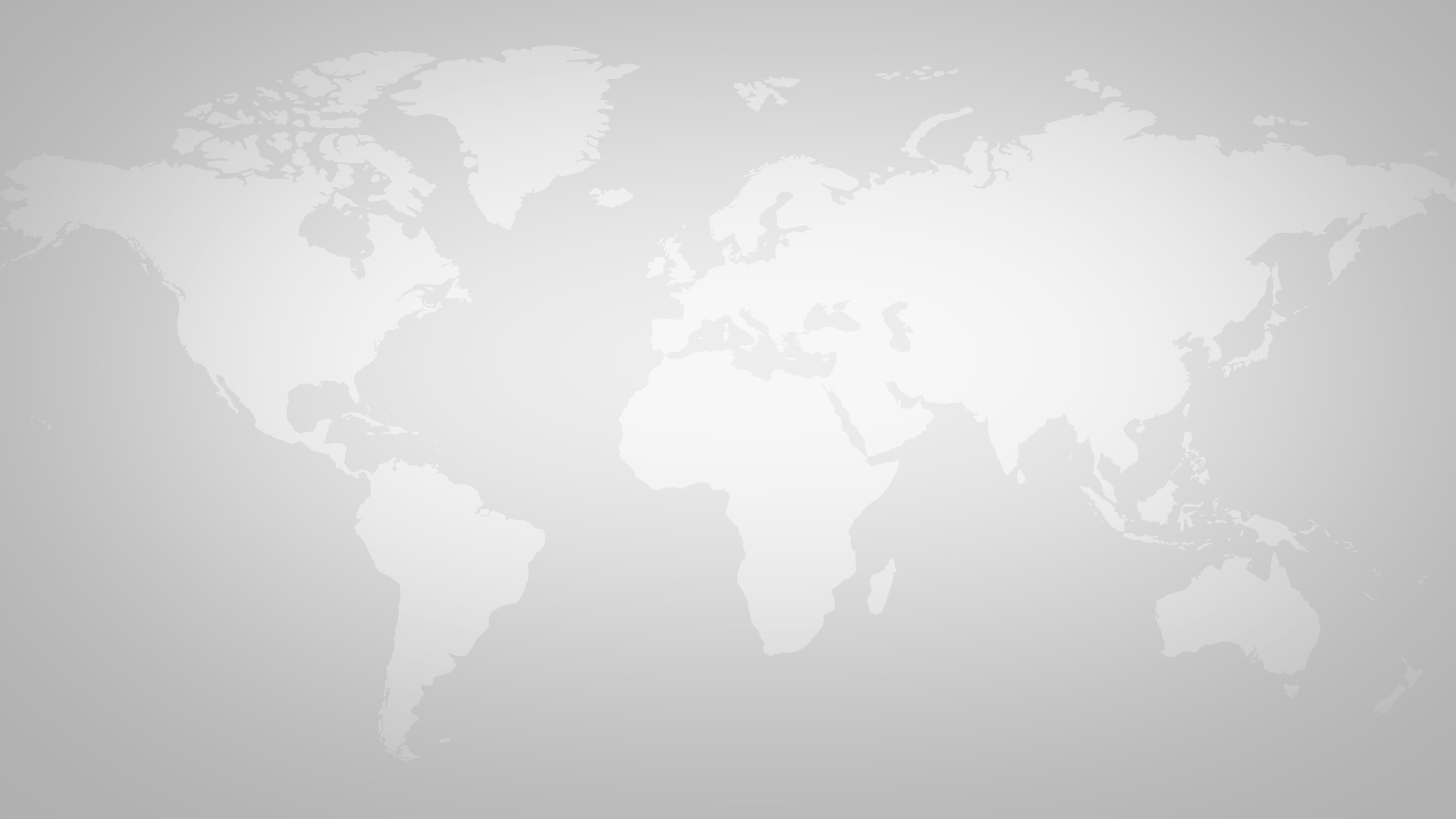 Поручите каждому отделу общины запланировать мероприятия «Подготовки почвы»
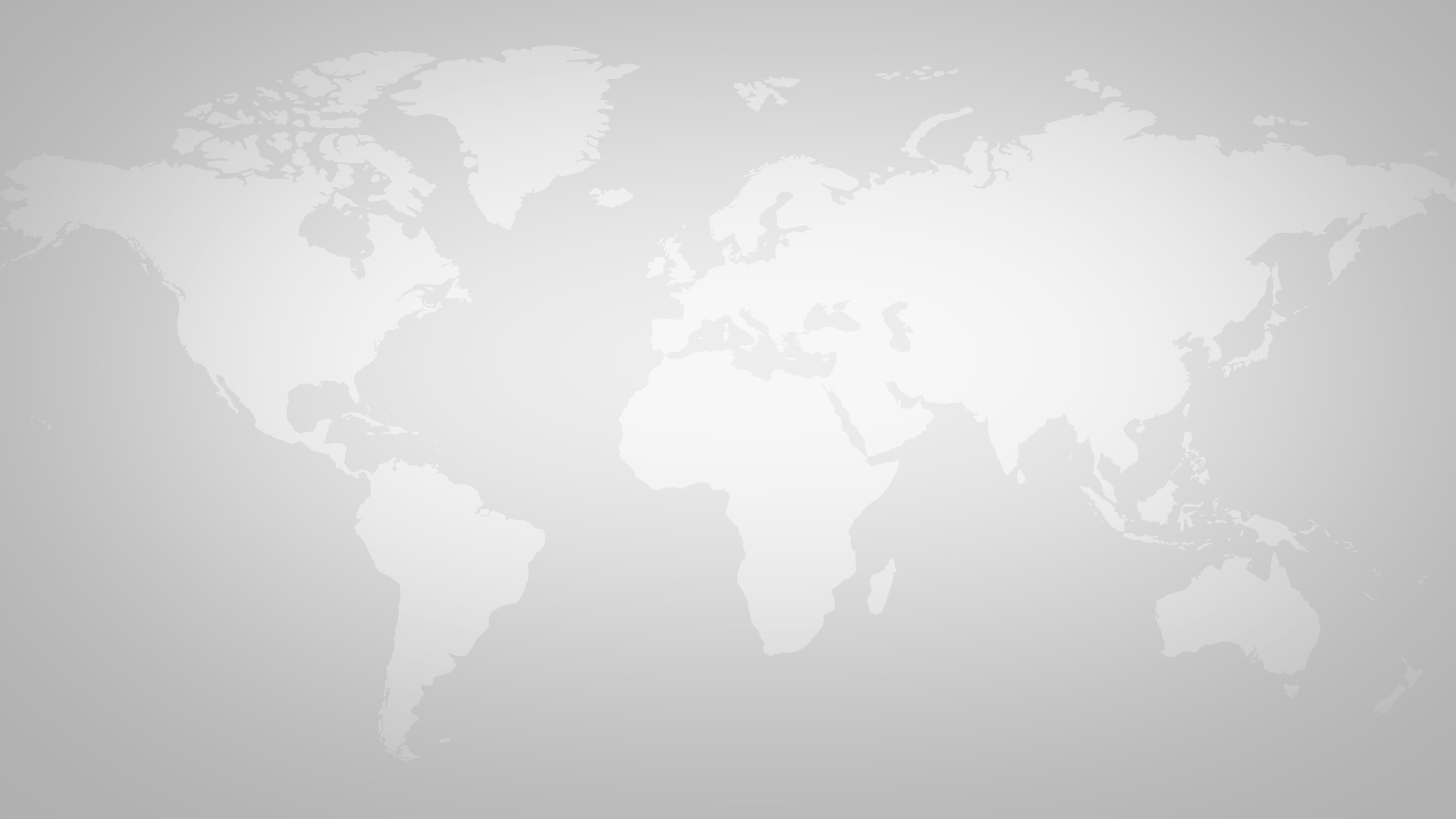 Скачайте презентацию:«100 идей для подготовки почвы сердца»
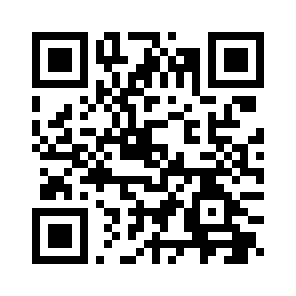 https://rost.esd.adventist.org
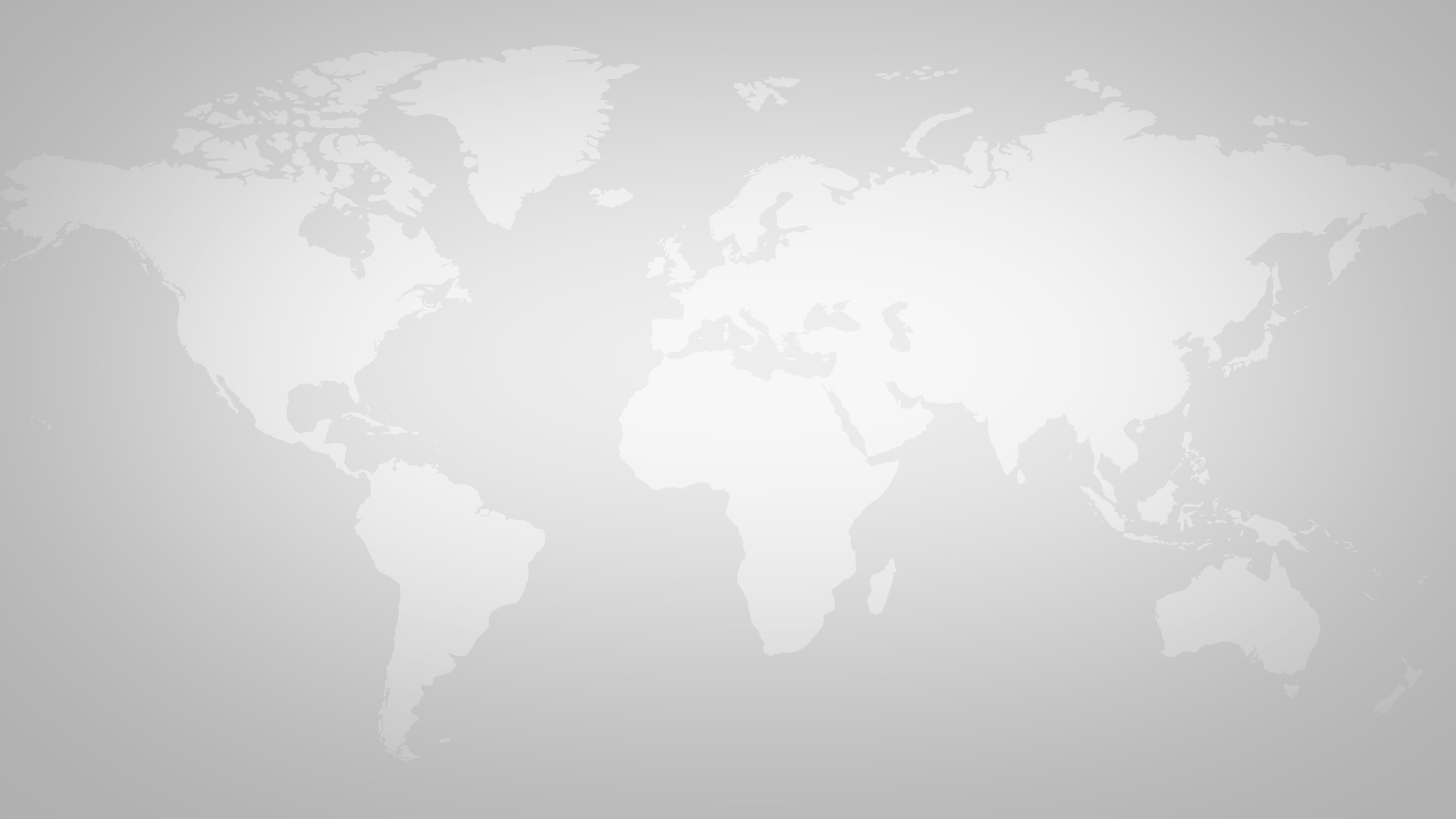 Целью проведения мероприятий и акций всех отделов является приобретение новых друзей, чтобы затем пригласить их к изучению библейских уроков.
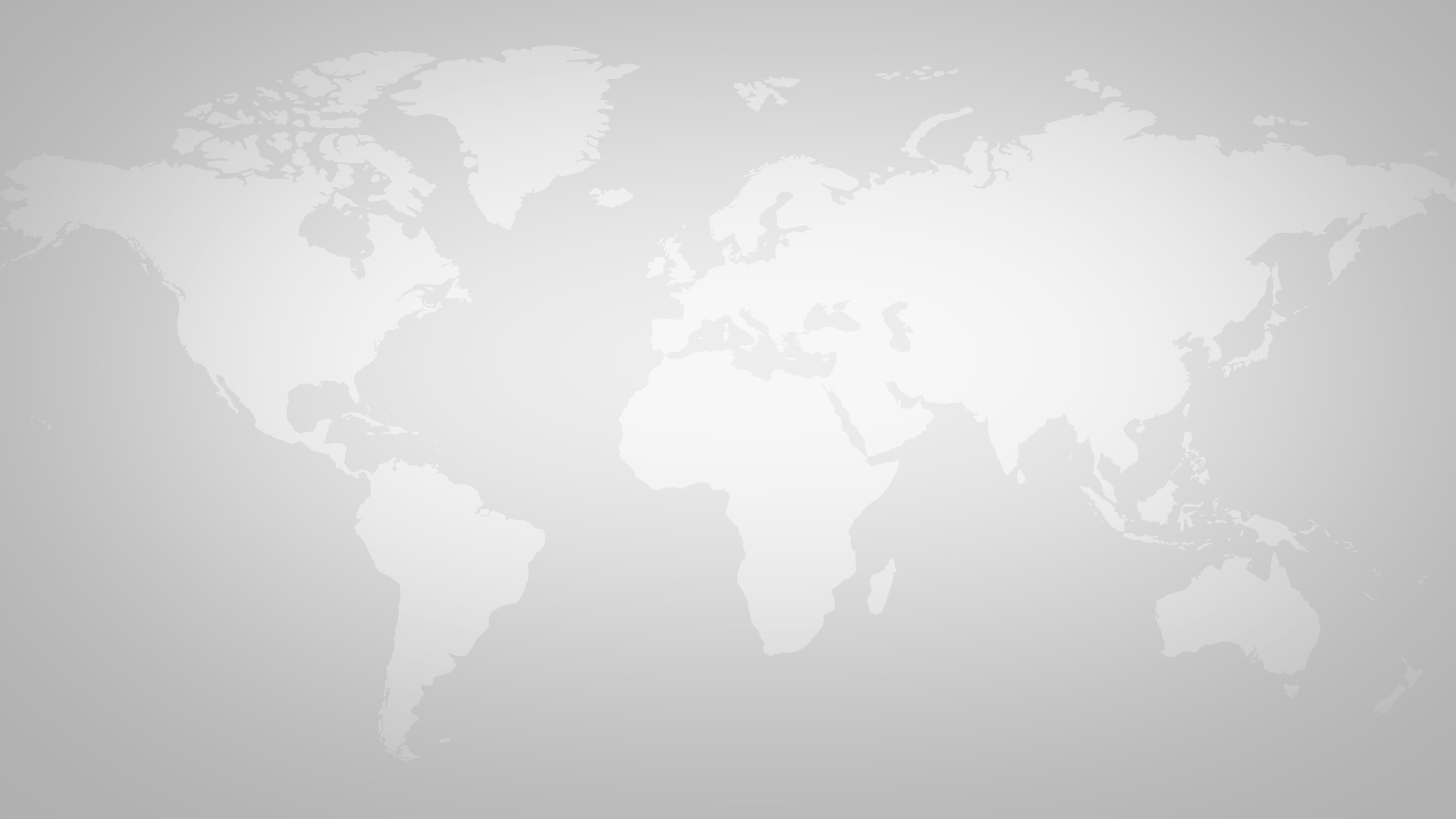 Лишь метод Христа принесет подлинный успех в проповедовании Божьей истины. Находясь среди людей, Спаситель общался с ними, желая им добра. Он проявлял к ним сочувствие. Он служил их нуждам и завоевывал их доверие. И только после этого Иисус говорил им: “Следуй за Мною”
«Служение исцеления», стр. 143